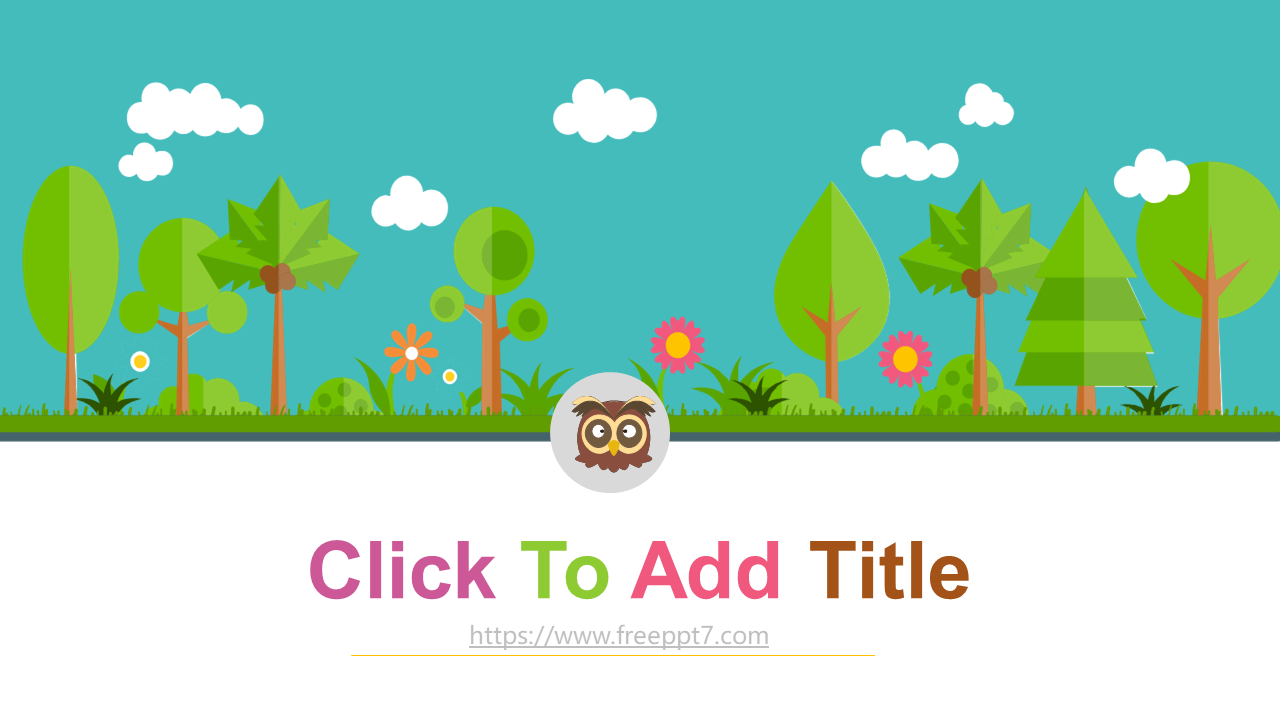 First Meeting
Unit 1 Lesson 3
Good Morning!
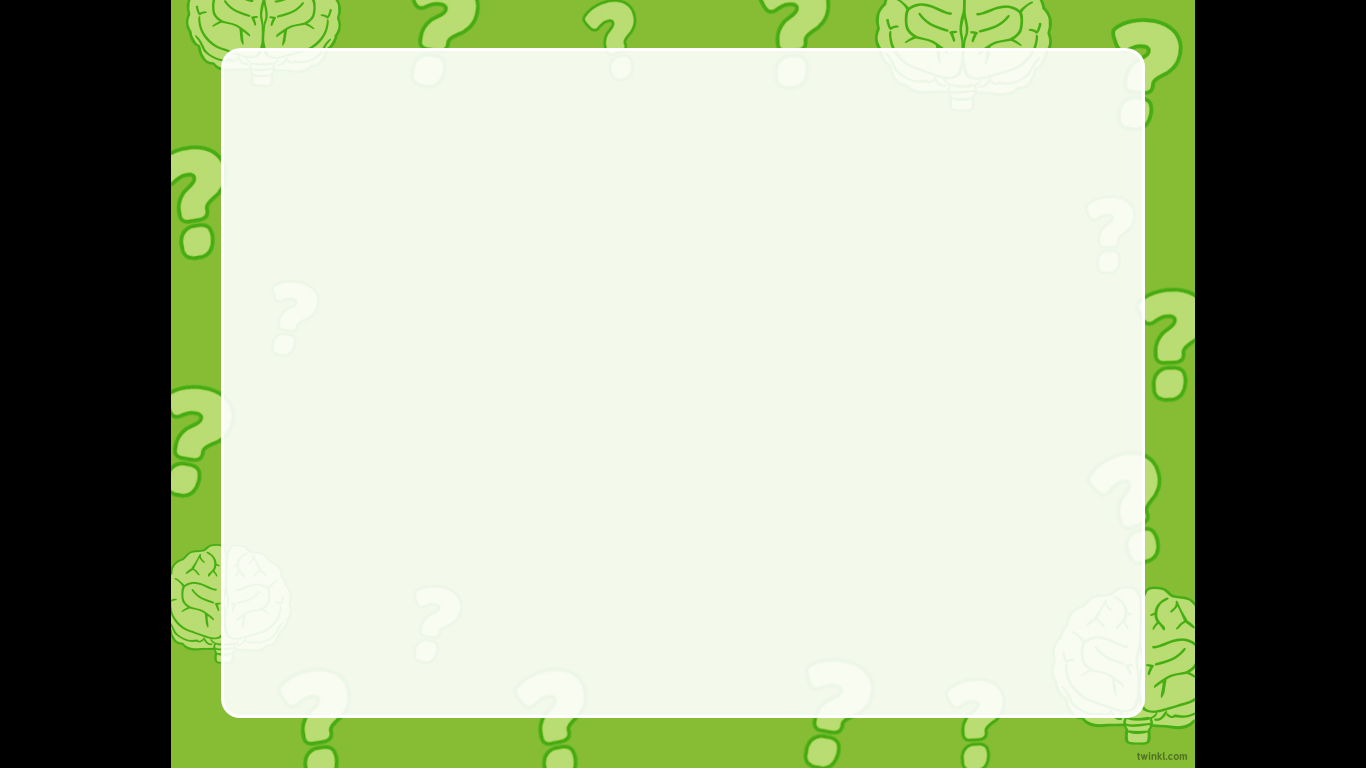 What is this?
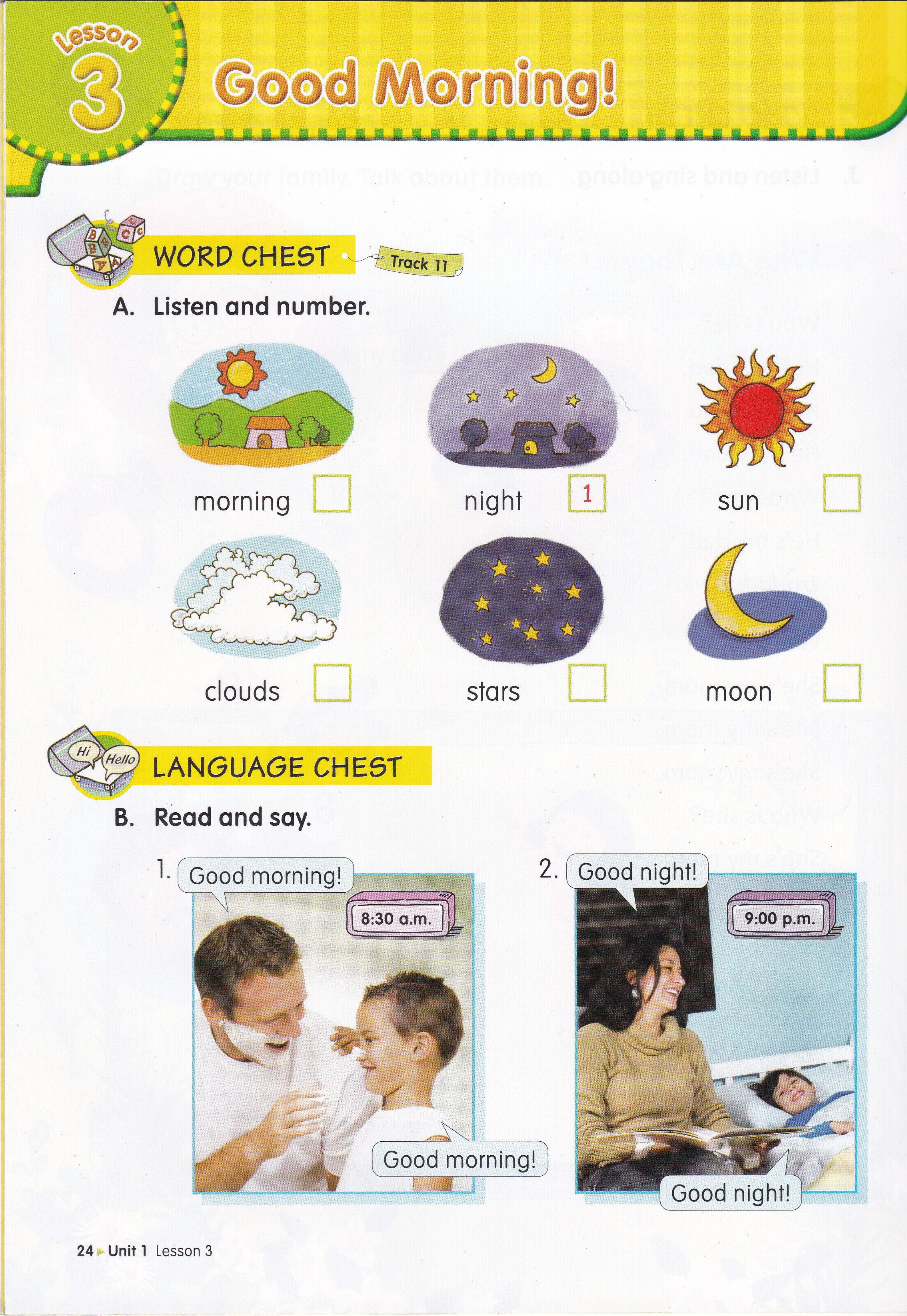 This is a sun.
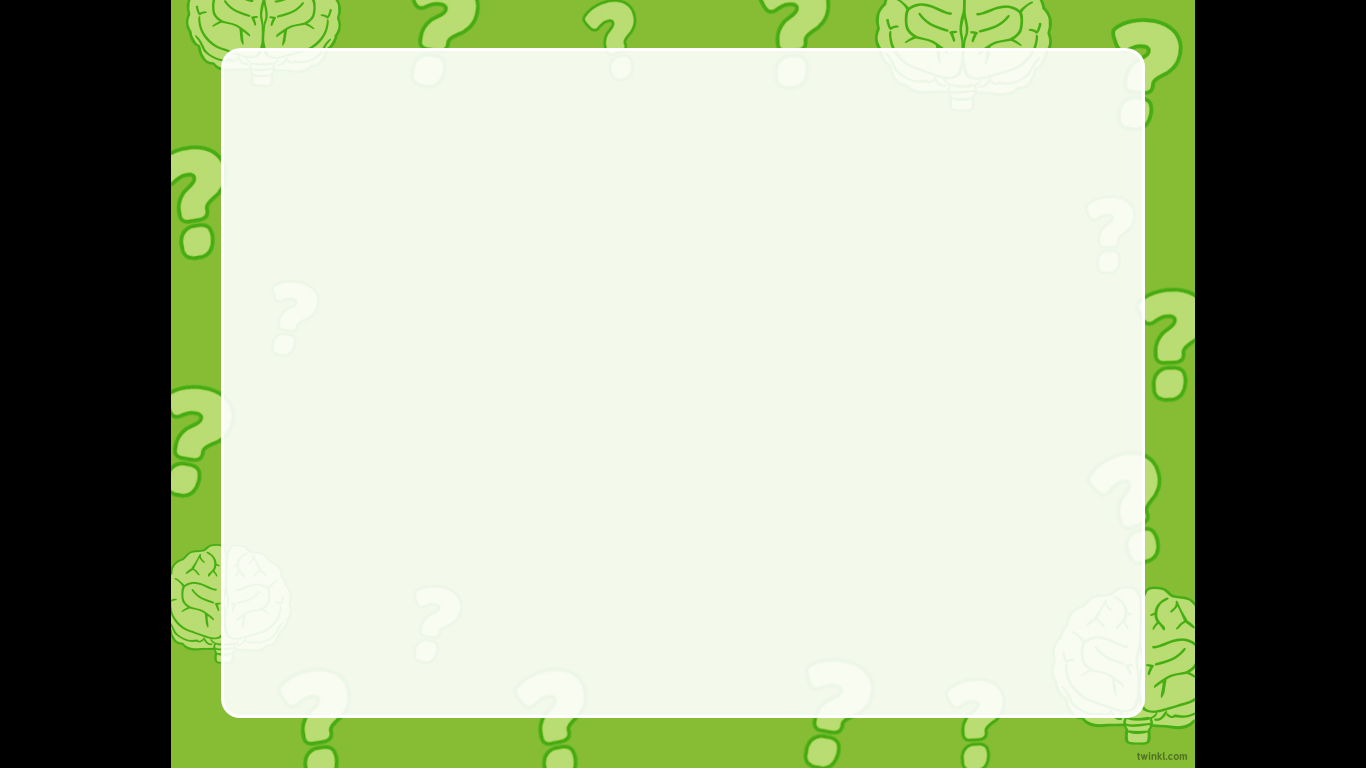 What is this?
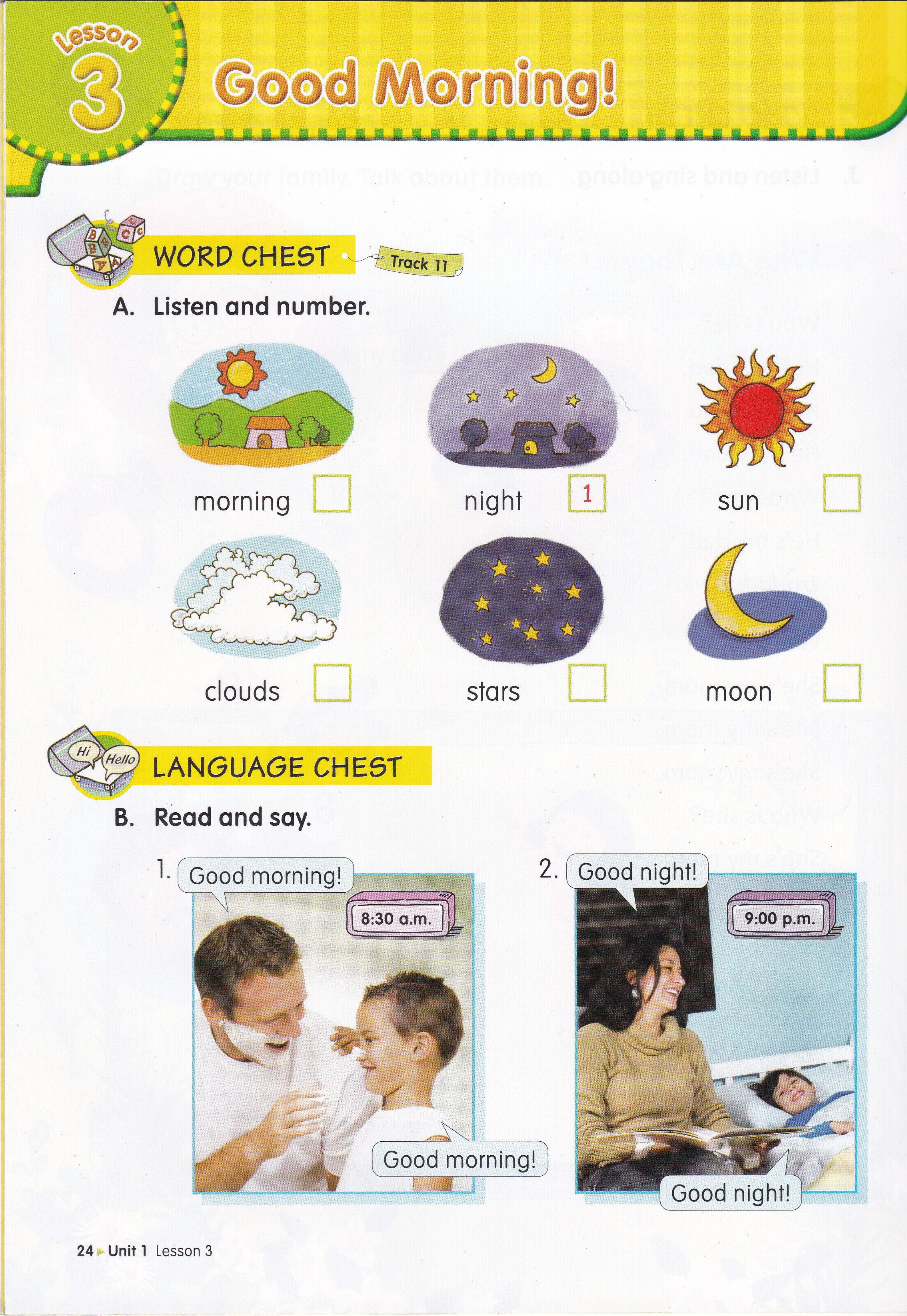 This is a moon.
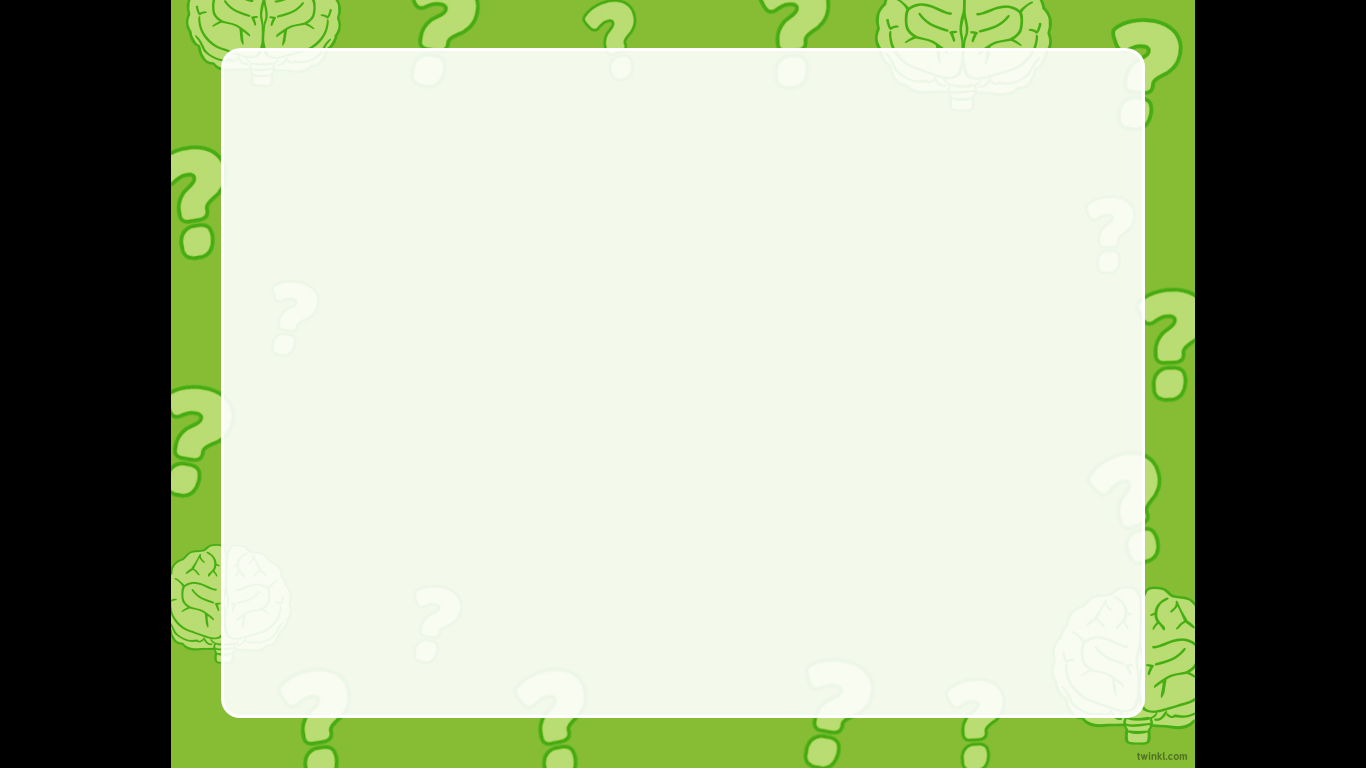 What are they?
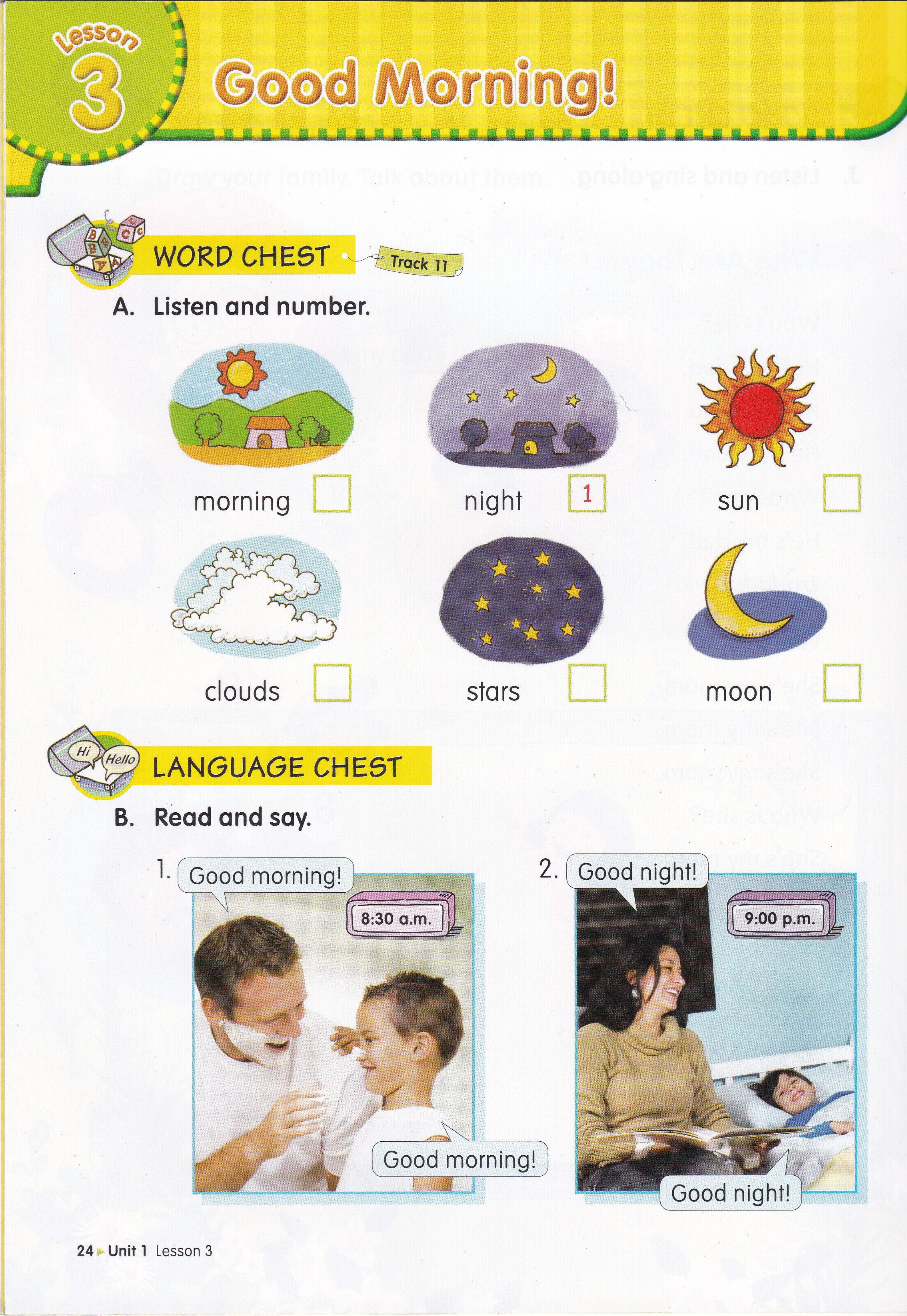 They are stars.
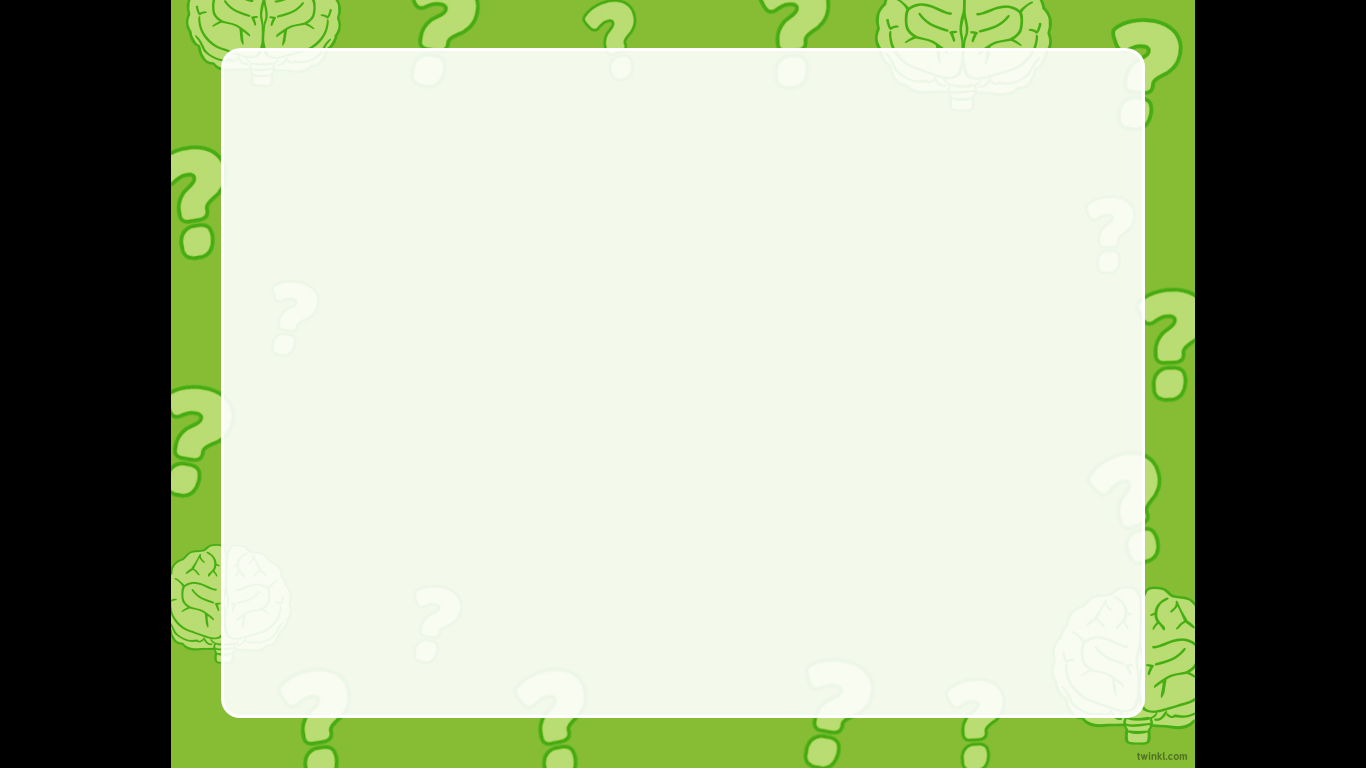 What are they?
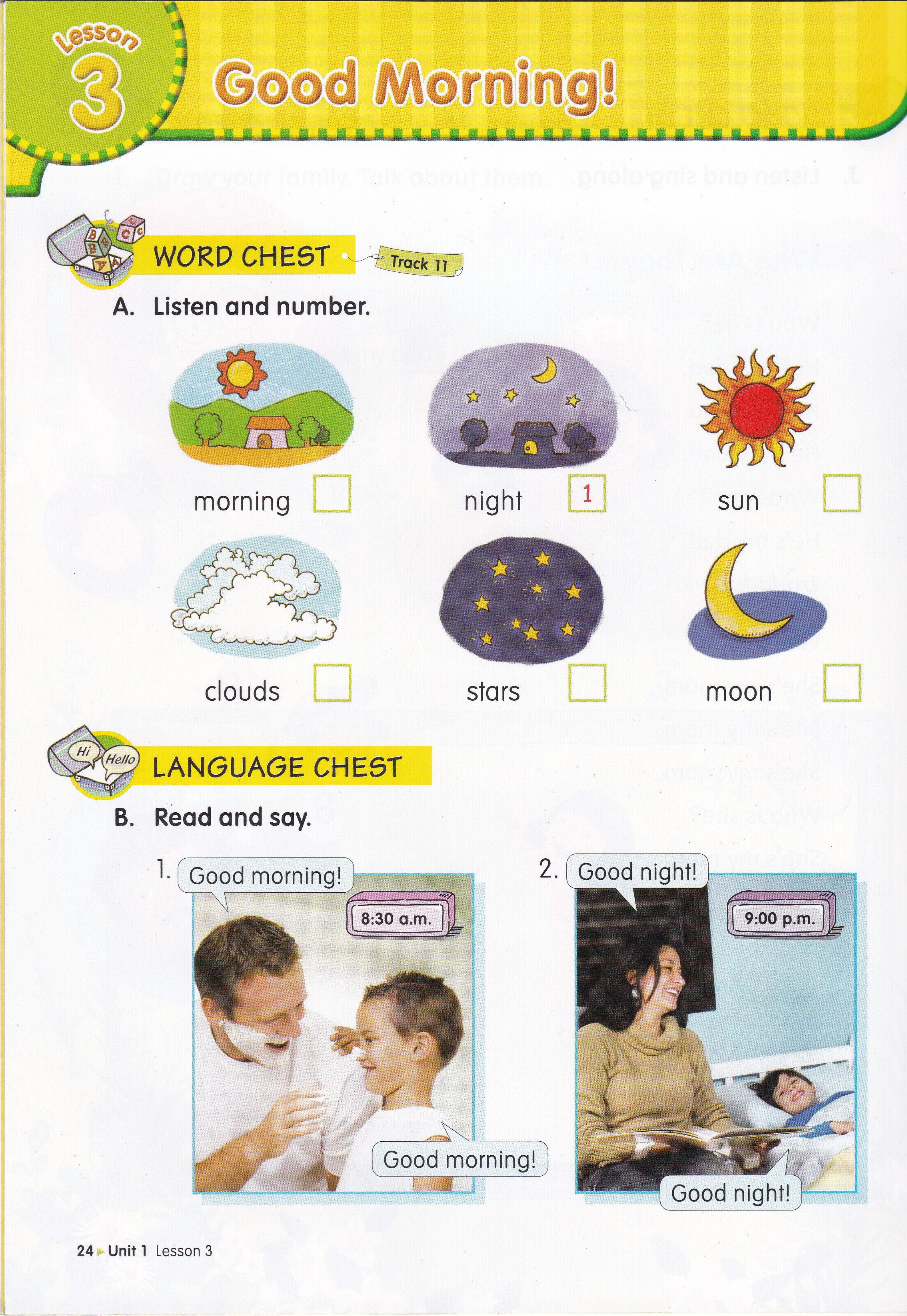 They are clouds.
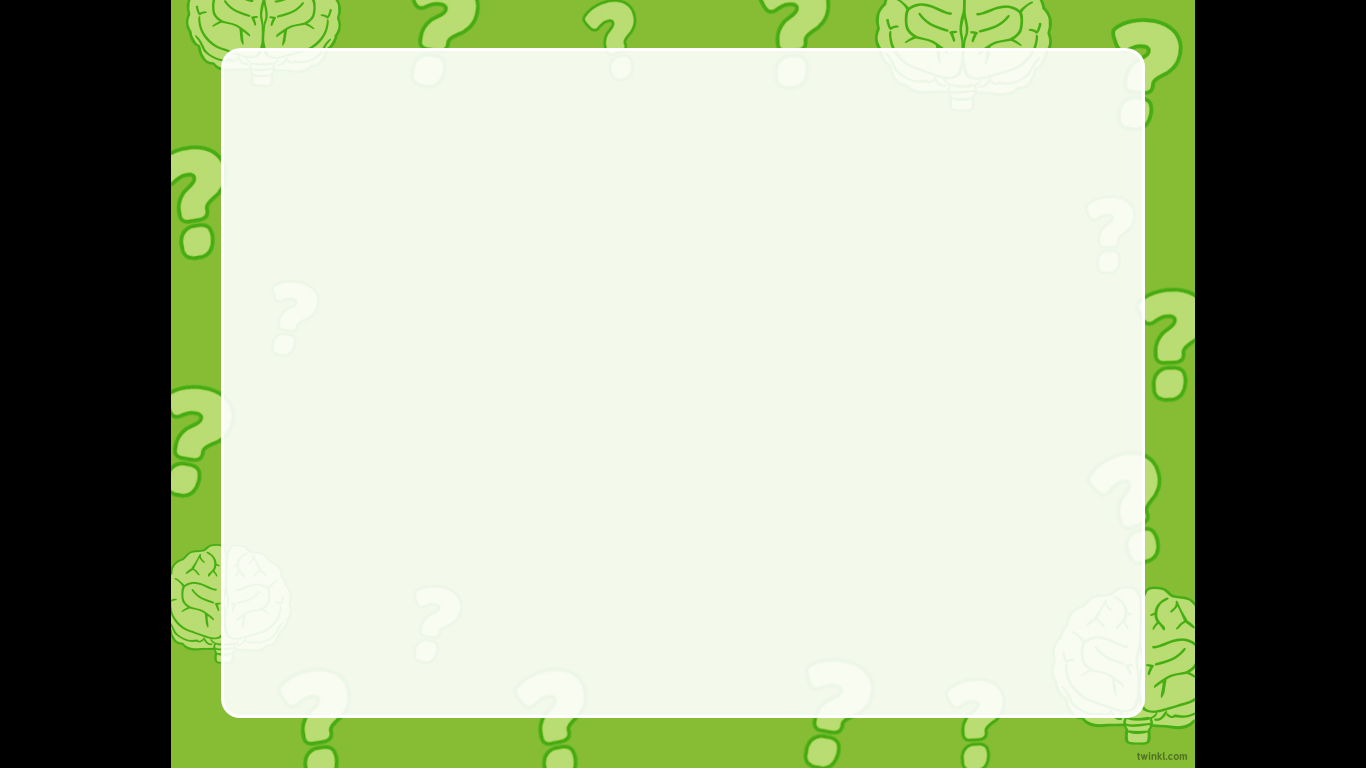 When do you usually take a bath?
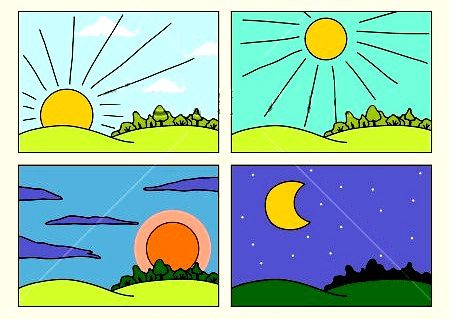 I take a bath in the morning.
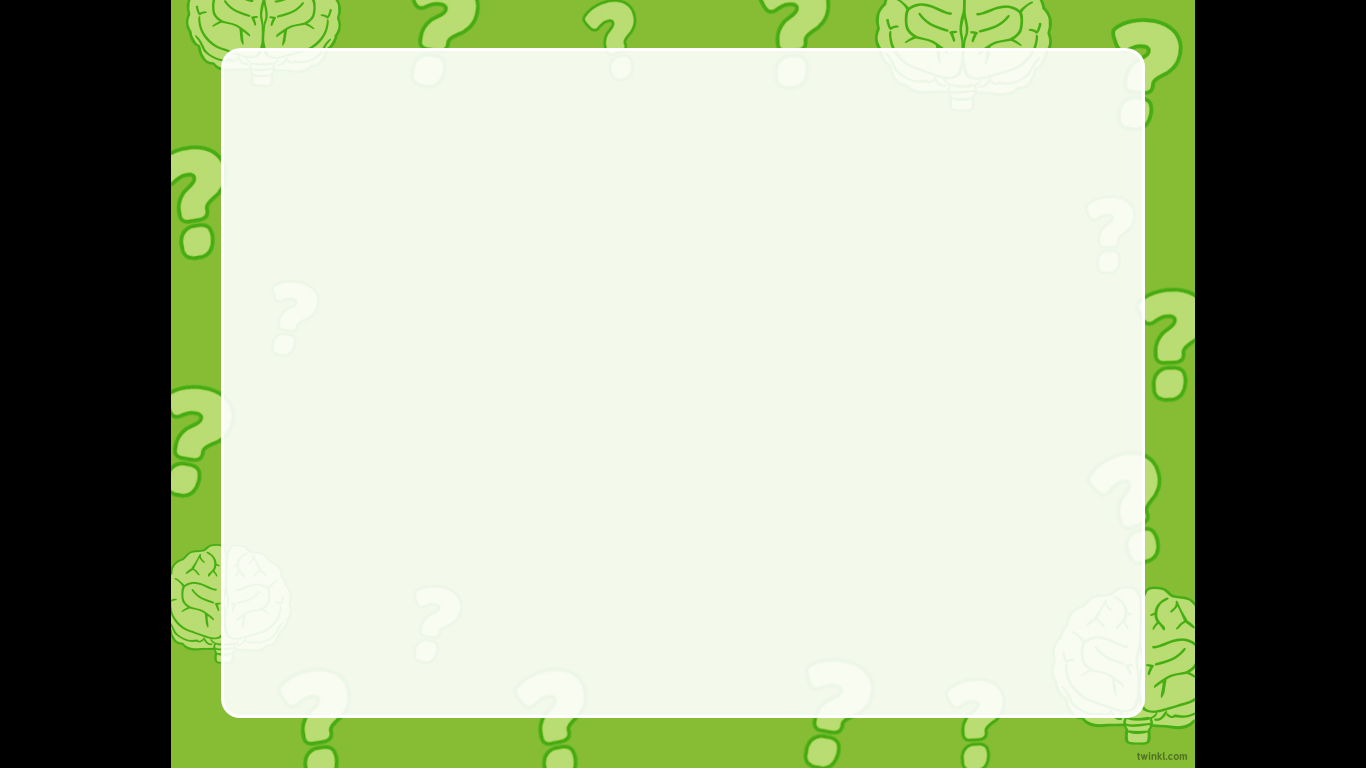 When do you usually have lunch?
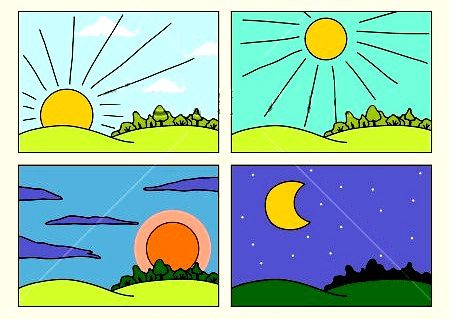 I have lunch in the afternoon.
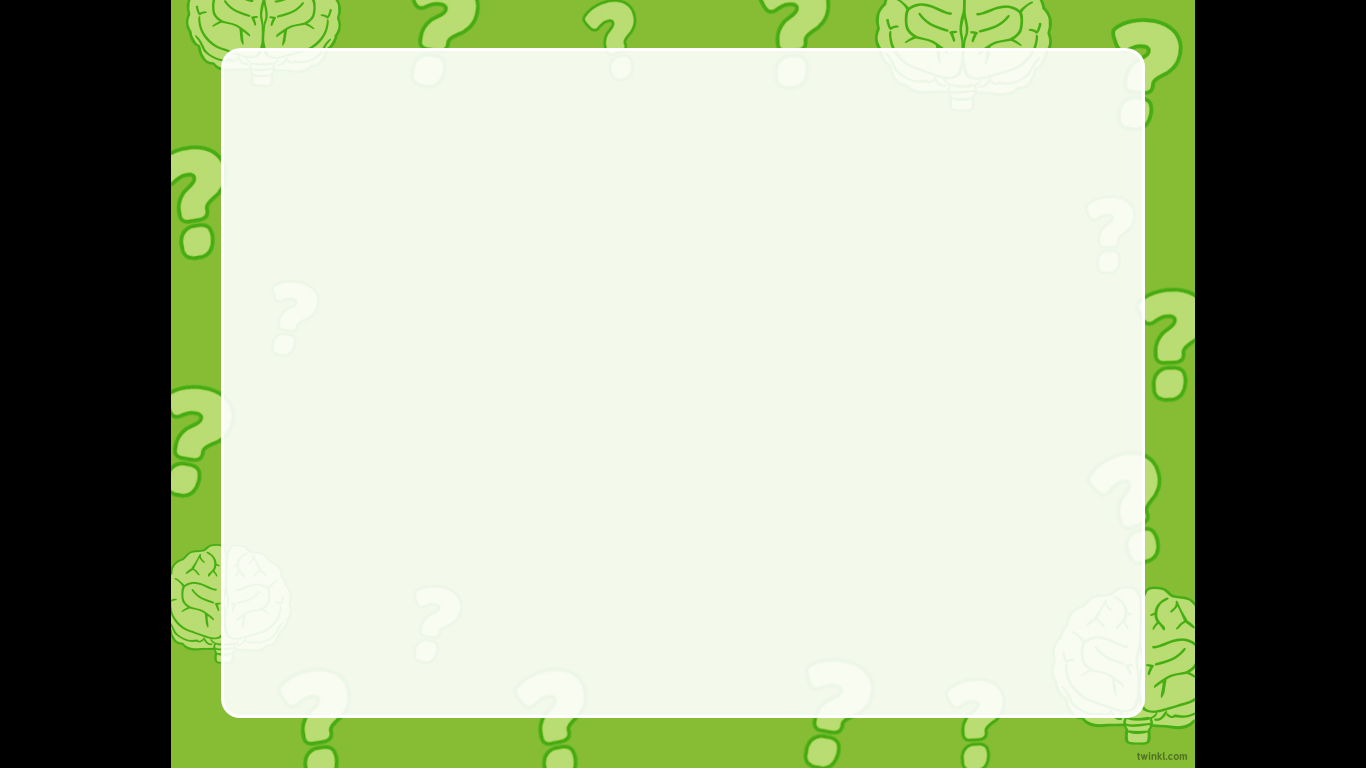 When do you usually read a story book?
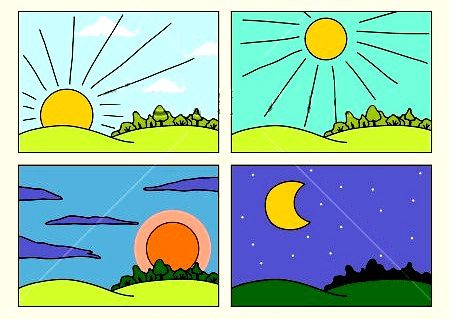 I read a story book in the evening.
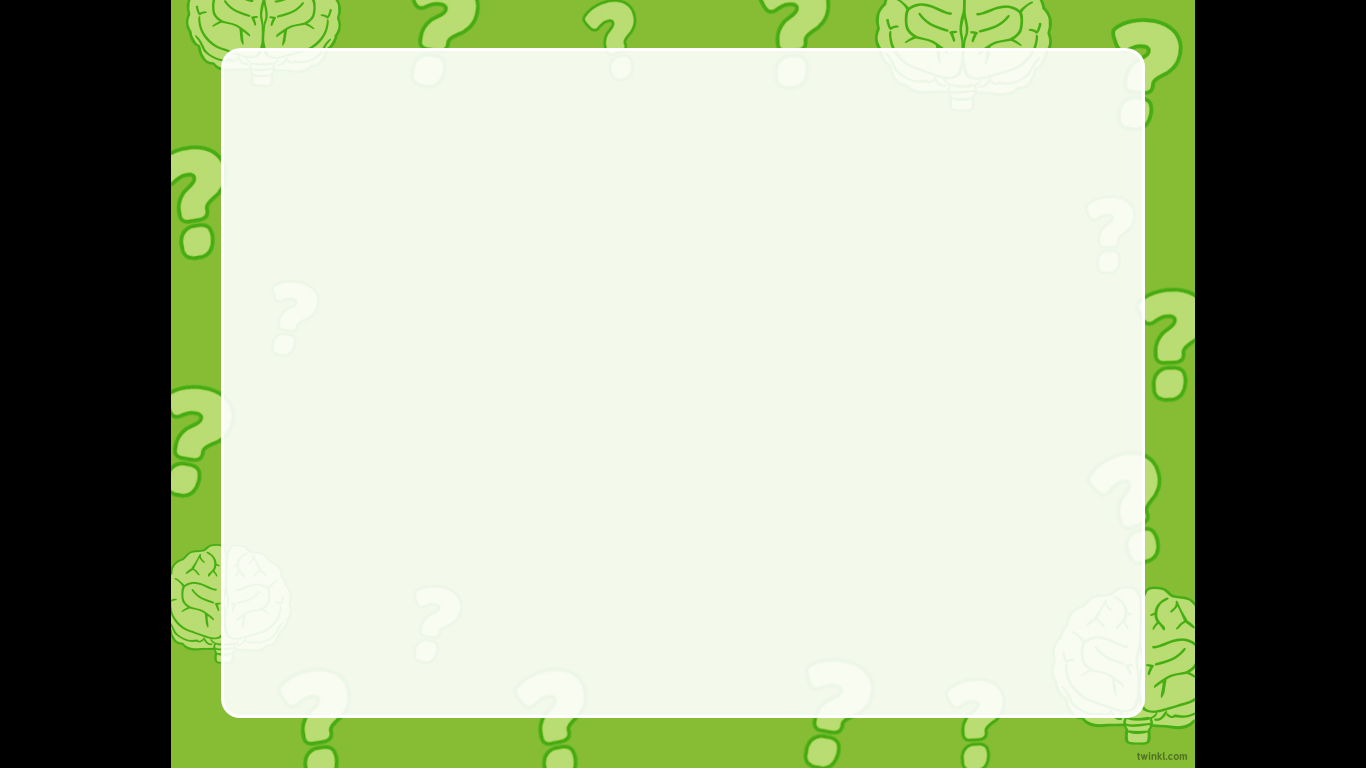 When will your dad back from work?
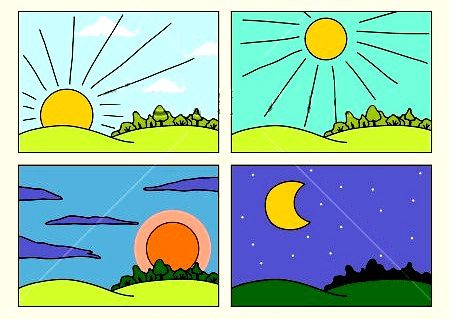 My dad will back from work at night.
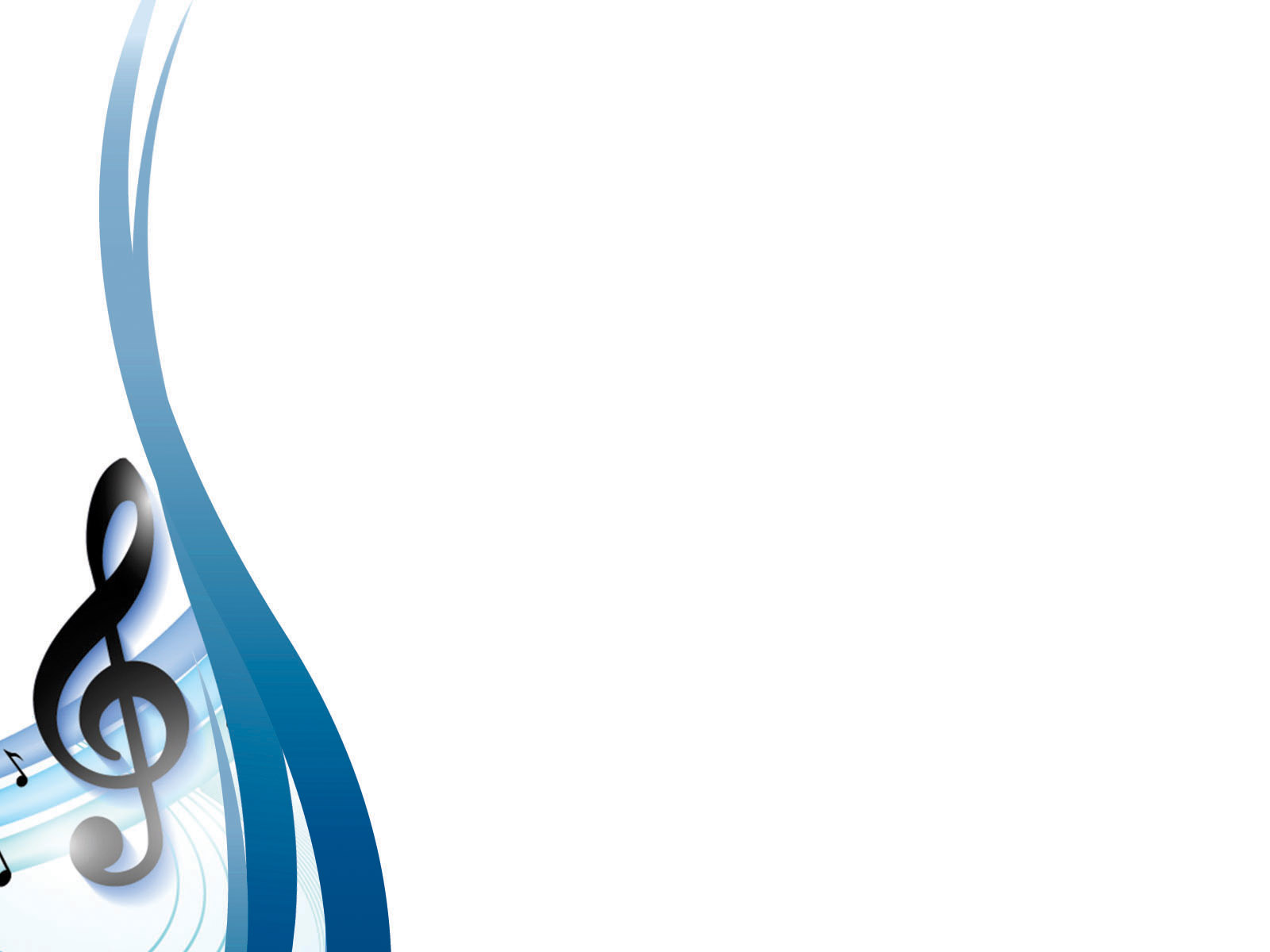 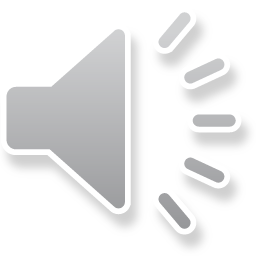 Let’s sing a song!
Good Morning! Good Evening!

Good morning to you!
Good morning to you!
Good morning, dear friend!
Good morning to you!

Good evening to you!
Good evening to you!
Good evening, dear friend!
Good evening to you!
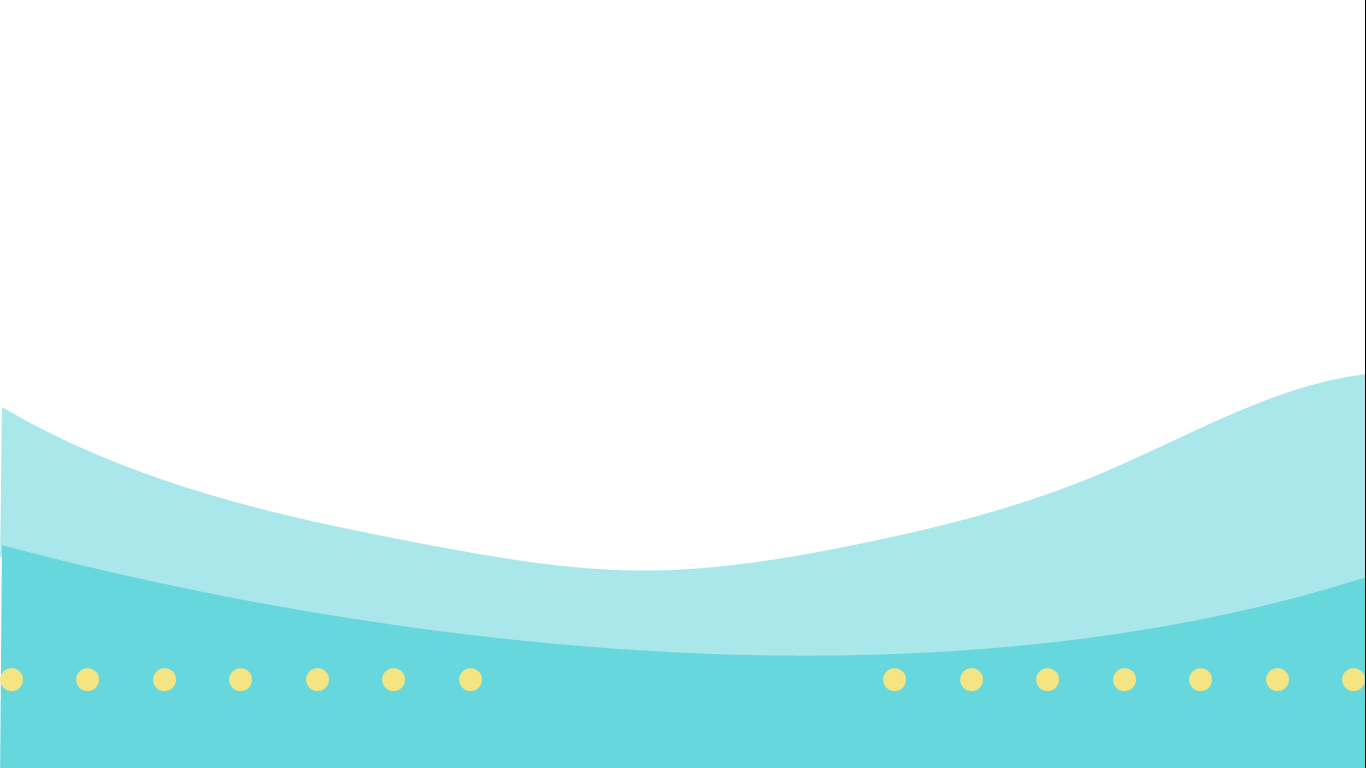 In this lesson, you will learn how to identify the different times of day
(morning, afternoon, evening, night)
The Subject is taken from English Chest 1 Unit 1 Lesson 3“Good Morning!”
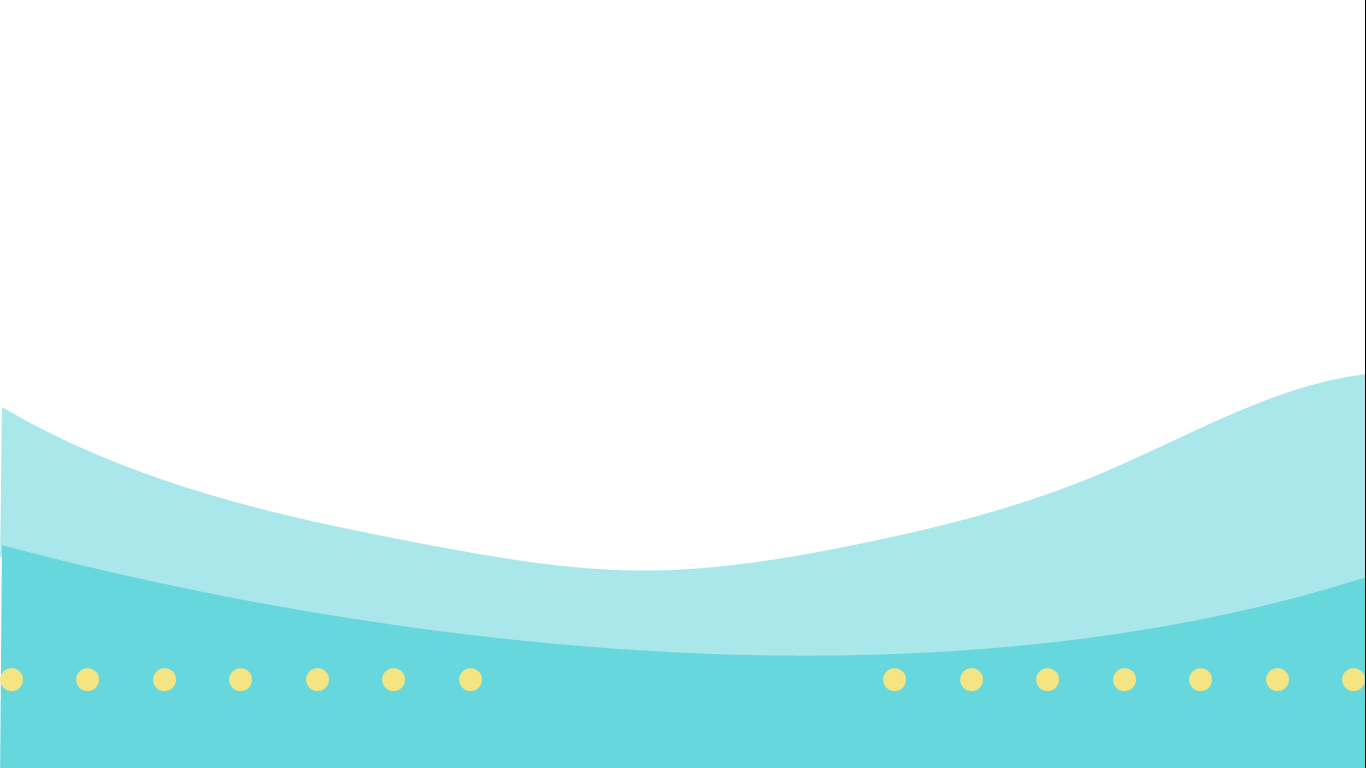 Greeting
hello – hello
hi – hi
nice to meet you – nice to meet you too
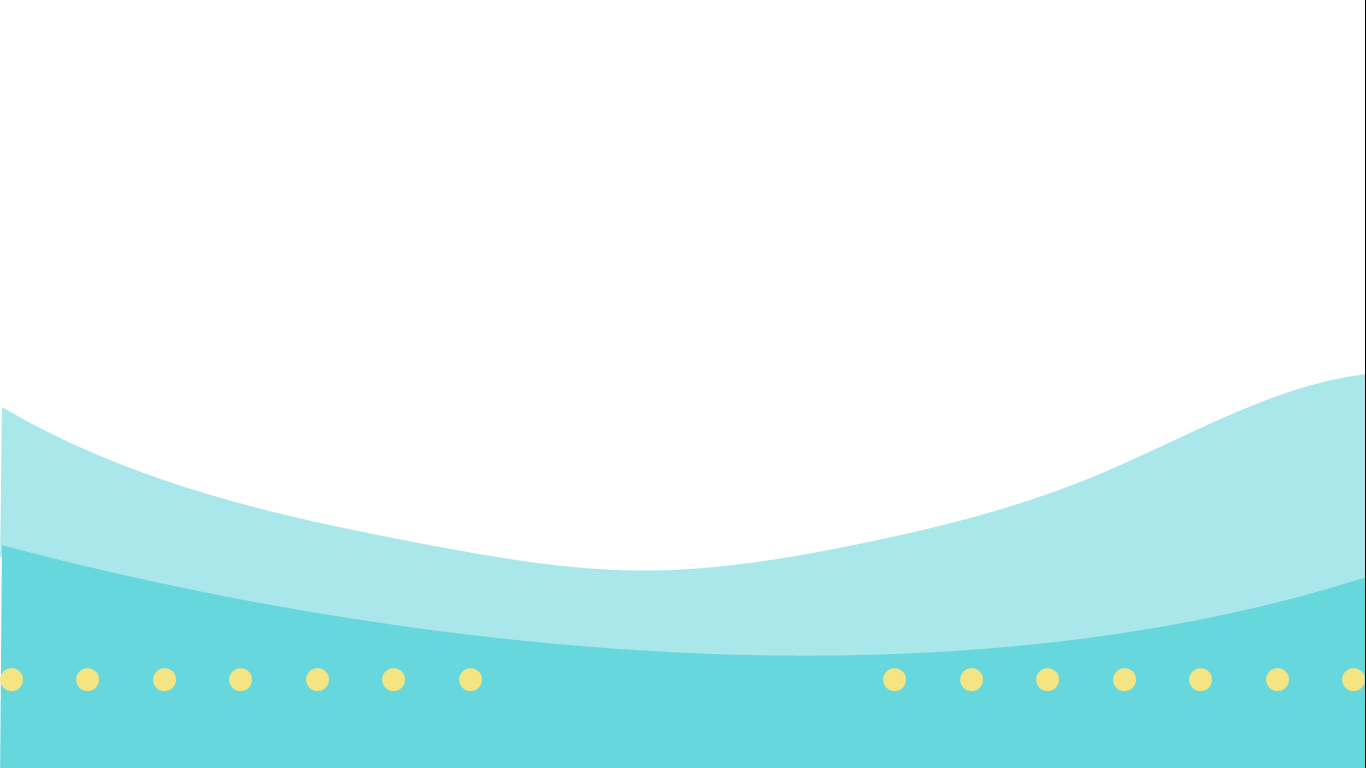 Farewell
bye - bye
good bye – good bye
see you – see you
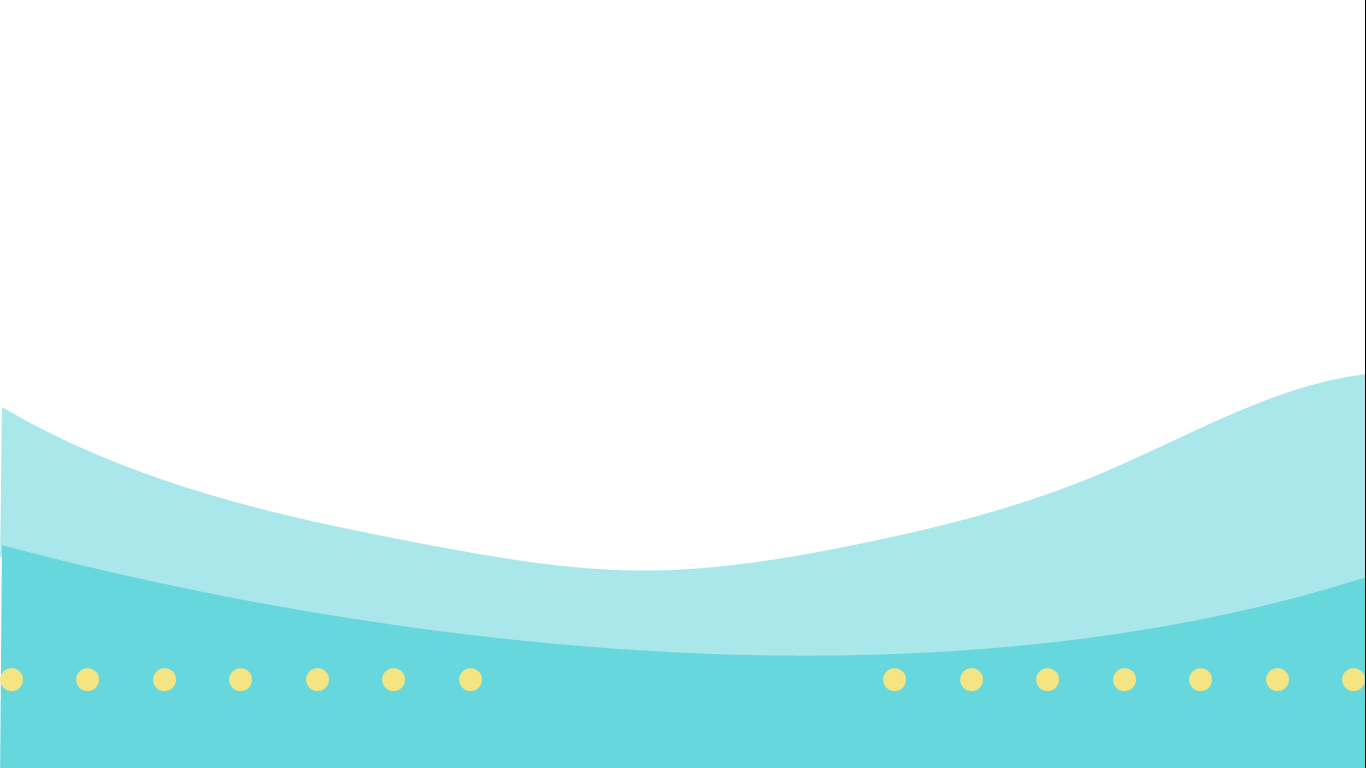 Sentence Patterns
*Mr. is short for Mister.
*Miss or Misses is used for women.
 
Miss is for an unmarried woman.
Misses is abbreviated as Mrs., means a married woman.
Ms. can be used for any woman.
Examples
Ms. Retno  : Hello, children!
Children    : Hello, Ms. Retno!
Ms. Retno : Good morning, children!
Children   : Good morning, Ms Retno!
Ms. Retno  : Good bye, children!
Children    : Good bye, Ms. Retno!
Ms. Retno  : See you, children!
Children    : See you, Ms. Retno!
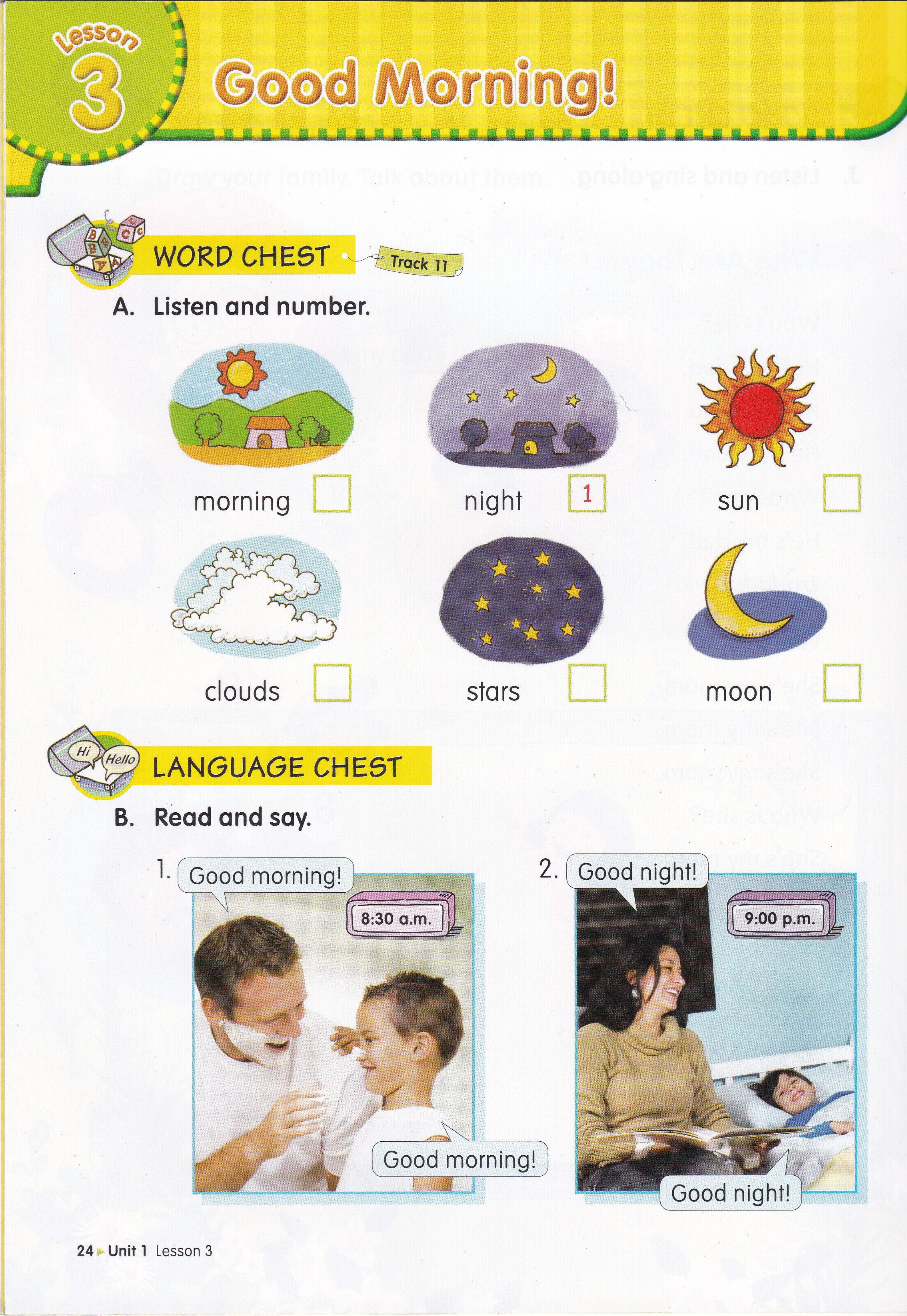 What is this?
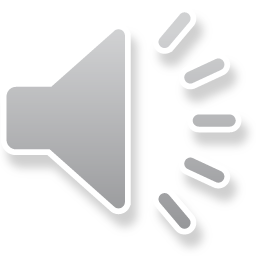 4
5
6
3
2
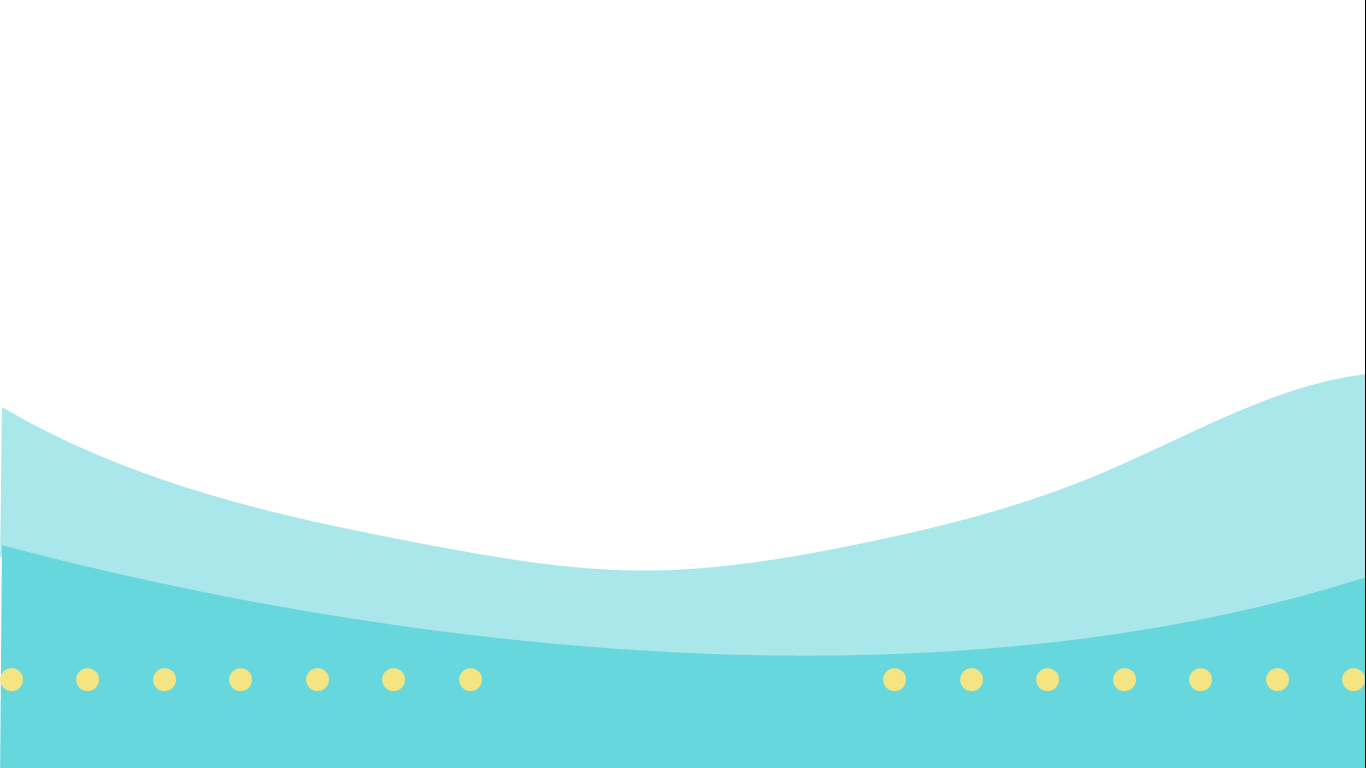 Homework
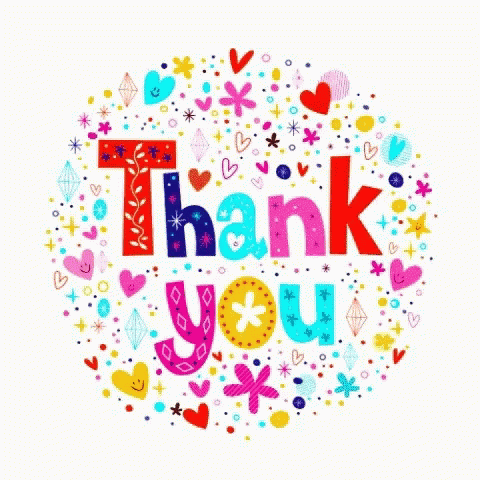